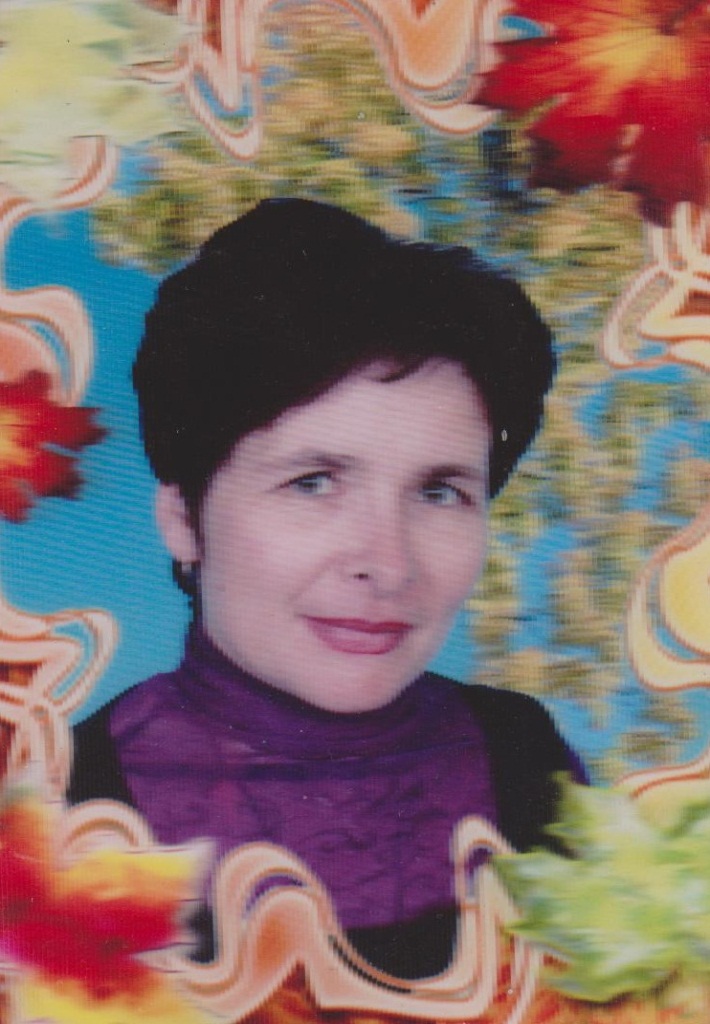 МЕЛЬНИКОВА
 НАТАЛЬЯ  АЛЕКСАНДРОВНА
учитель начальных классов
МБОУ  НАРО-ФОМИНСКАЯ 
СОШ  №6  
с углубленным изучением
 отдельных предметов
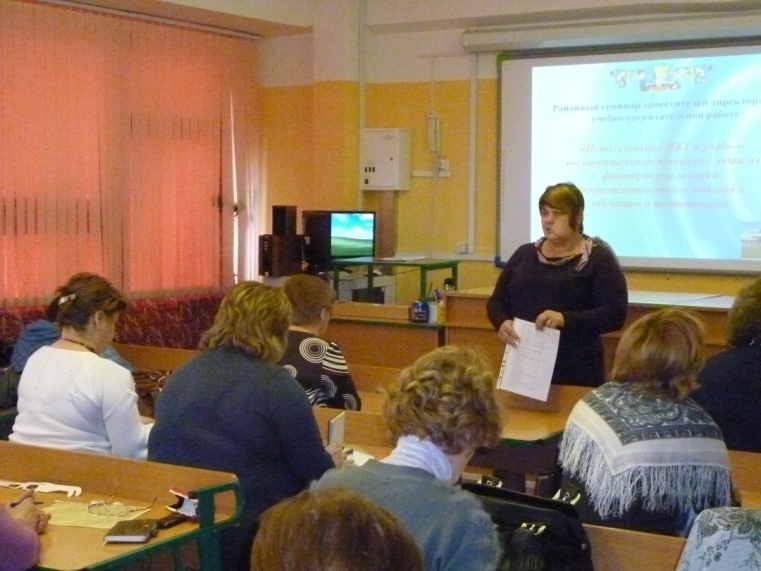 Районный семинар.
Выступление « Тематические 
презентации  как средство повышения  учебной  мотивации»
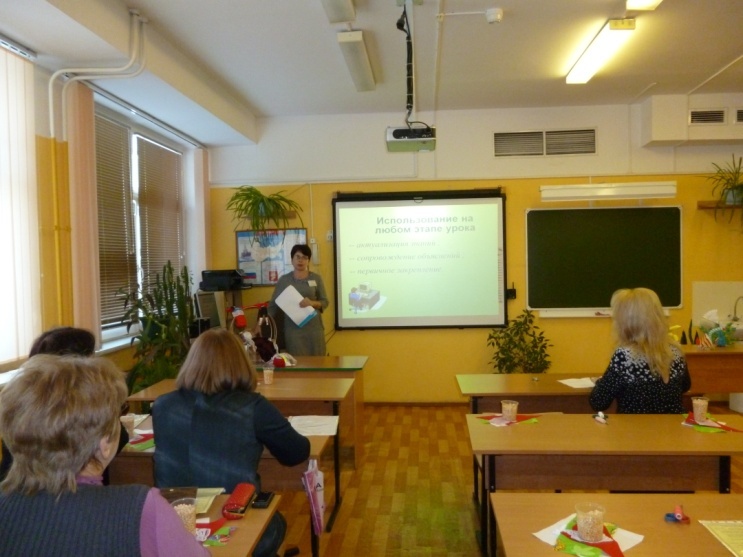 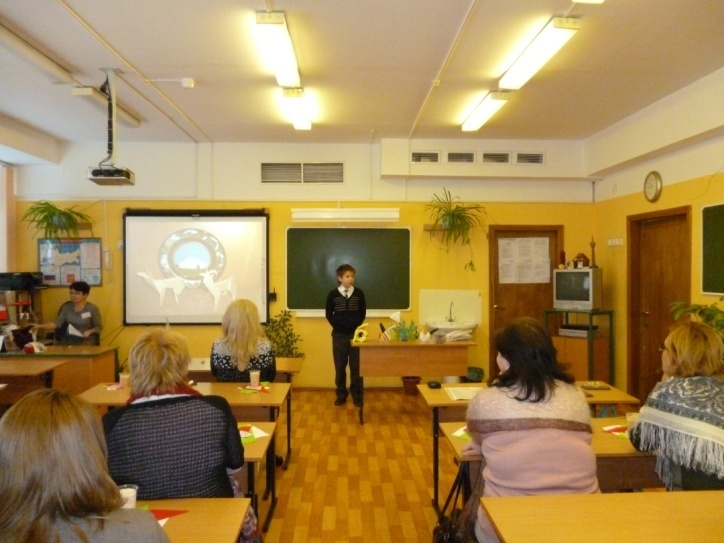 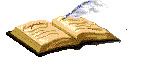 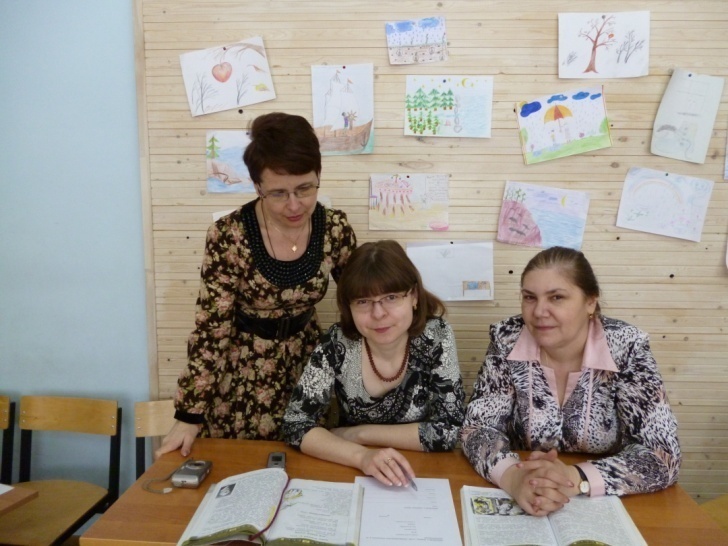 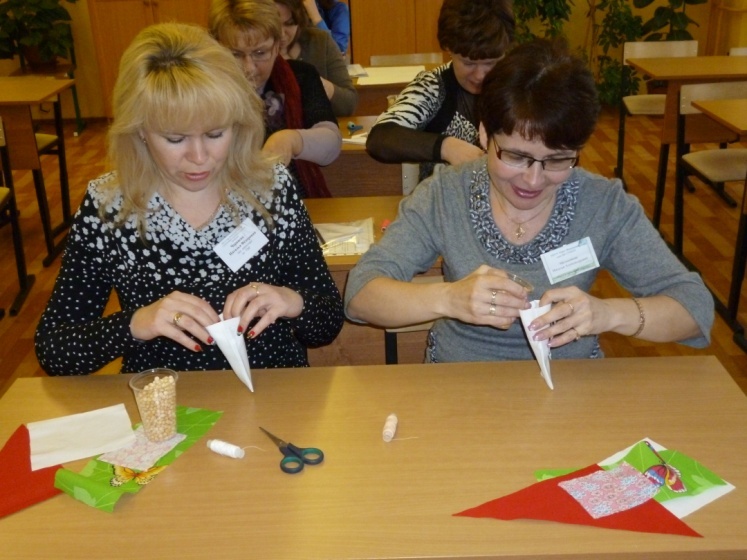 Мастер- классы: 
урок чтения - групповые технологии;
урок труда- изготовление  оберега.
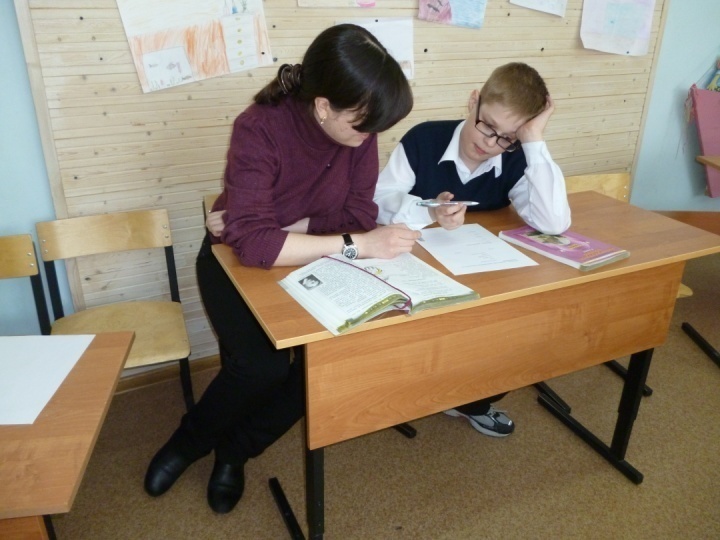 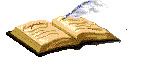 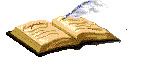 Мастер – класс : лекция для родителей  «Типичные ошибки  в воспитании»  с элементами  практической работы
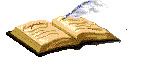 Рефлексия. 
                         Подведение итогов .
Информационно-методический модульный семинар 
«УМК «Планета знаний» 
как средство реализации требований ФГОС и совершенствования преподавания предметов
 в начальной школе»
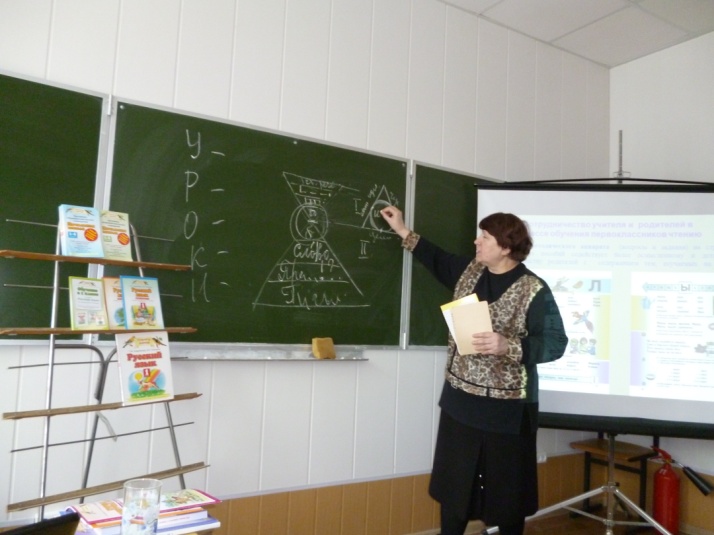 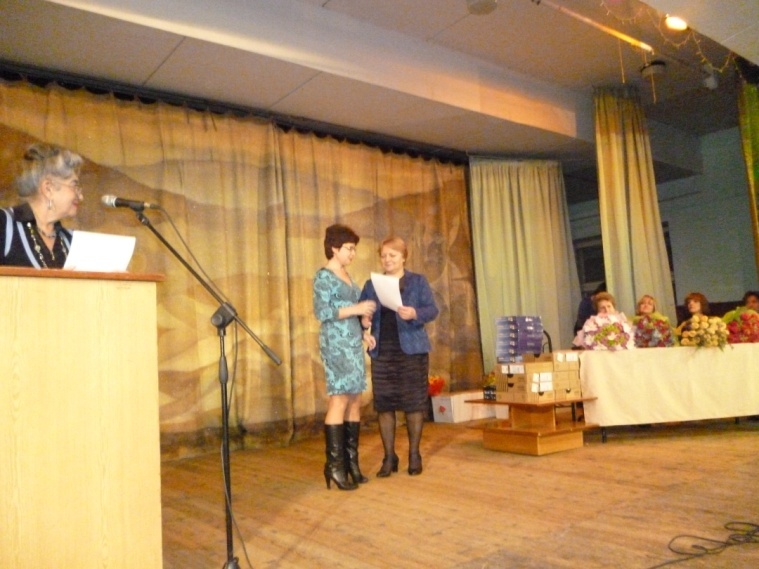 Педагогический марафон 
классных руководителей 
«Учительство Подмосковья –
 воспитанию будущего поколения России»
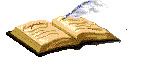 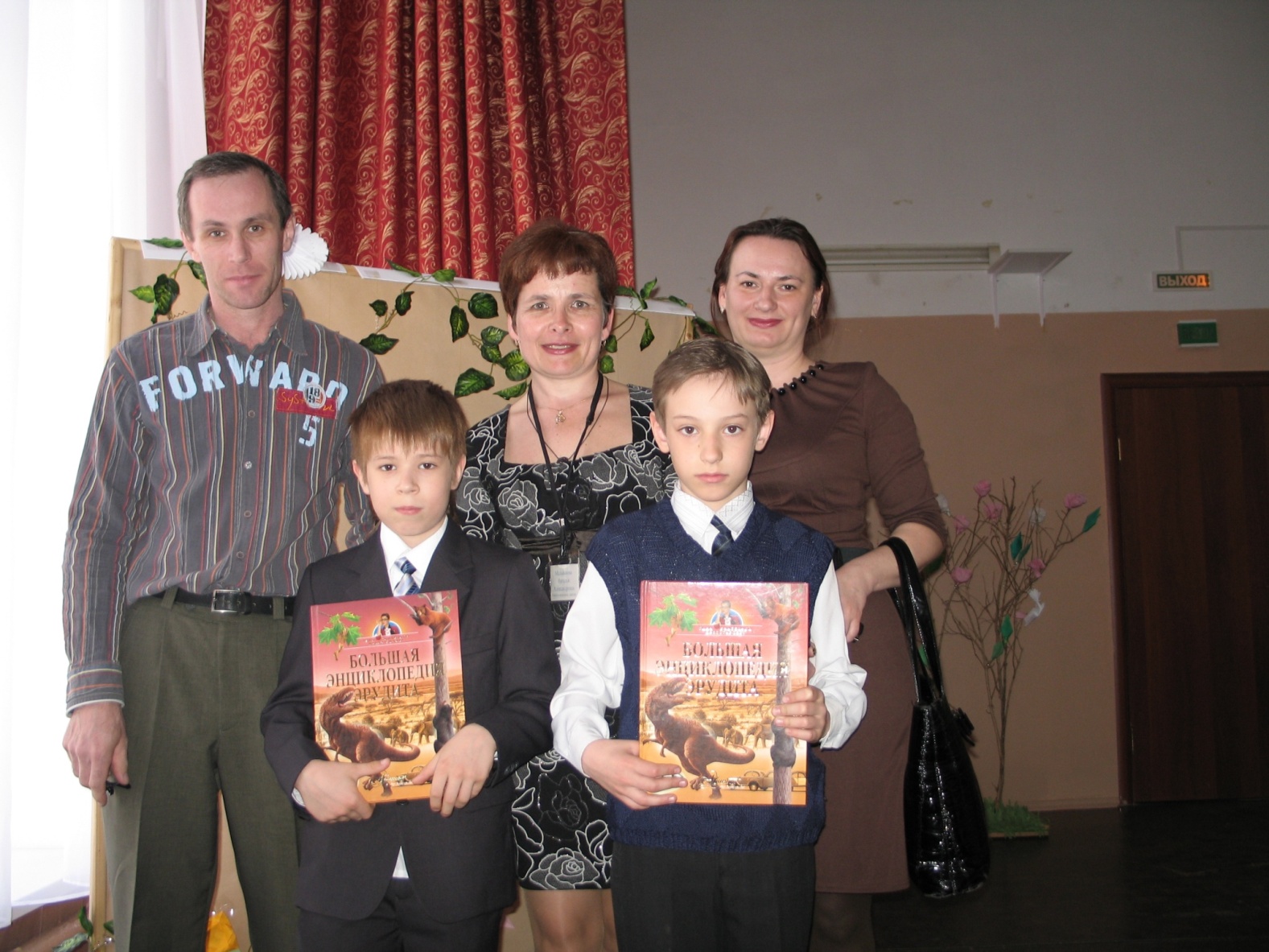 Победители 
районной  научно-практической конференции 
 «Мир глазами детей»  и Российского заочного конкурса   «Юный исследователь»
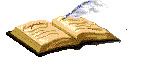 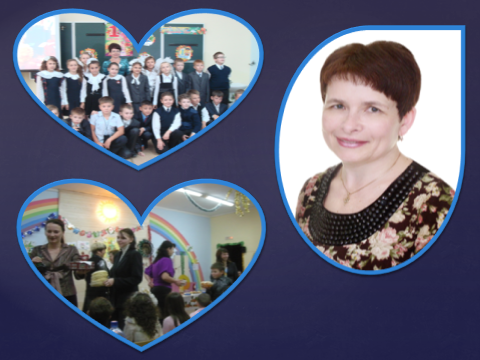 Отзывы   учеников:
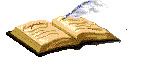 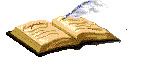 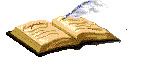 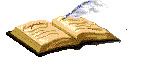 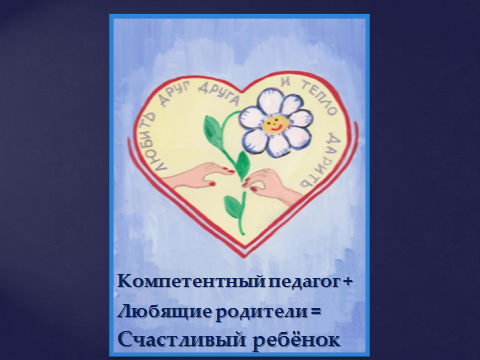